ГРАЧ
Весной прилетает птица. 
Поле вспашут - там любит кормиться.
Всех перелётных птиц черней,
Чистит пашню от червей.
Летом за пахарем ходит,
А под зиму 
С криком уходит.
СКВОРЕЦ
На шесте - дворец,
Во дворце - певец.

Он прилетает каждый год
Туда, где домик ждёт.
Чужие песни петь умеет,
А всё же голос свой имеет
СОЛОВЕЙ
Кто без нот и без свирели 
Лучше всех выводит трели, 
Голосистее, нежней?
Кто же это?
ЛАСТОЧКА
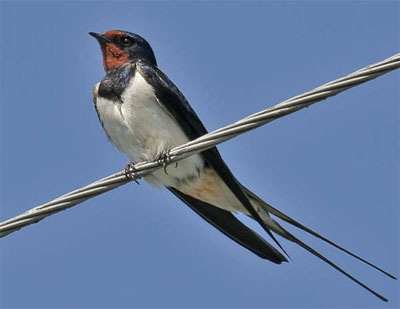 Прилетает к нам с теплом,
Путь проделав длинный,
Лепит домик под окном
Из травы и глины.
ЧАЙКА
Над волной она летает, 
Рыбу из воды хватает, 
Провожает корабли 
И встречает близ земли
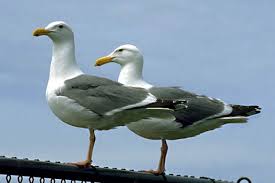 ДЯТЕЛ
Кто в беретке ярко-красной,
в черной курточке атласной? На меня он не глядит,
все стучит, стучит, стучит.
КУКУШКА
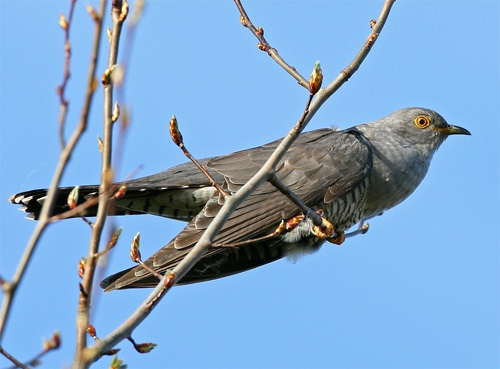 Не ворона, не синица, -
Как зовётся эта птица?
Примостилась на суку -
Раздалось в лесу «ку-ку».
ГОЛУБЬ
Подбирает он проворно 
 Кинутые ему зерна 
 И гнездится на карнизе 
 Наш любимый ...
СИНИЦА
Спинкою зеленовата,
Животиком желтовата,
Чёрненькая шапочка
И полоска шарфика.
ВОРОНА
Кар-кар-кар! Кар-кар-кар! –
Вот и весь репертуар.
Оглашает крону клёна
Своим пением …
СОРОКА
Все стрекочет и вертится, 
Ей на месте не сидится, 
Длиннохвоста, белобока 
Вороватая …
ВОРОБЕЙ
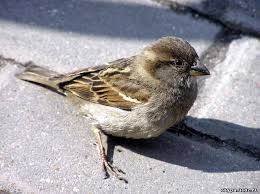 Буян-мальчишка
В сером армячишке
По дворам шныряет,
Крохи собирает.
ГЛУХАРЬ
Вам встречалась на поляне
 Птица с красными бровями?
КРЯКВА
Может плавать и нырять,
В небе высоко летать.
Мне скажи через минутку.
Что за птица?
ЦАПЛЯ
На одной ноге стоит, в воду пристально глядит.
Тычет клювом наугад - ищет в речке лягушат.
АИСТ
Он живет на крыше дома – 
Длинноногий, длинноносый, 
Длинношеий, безголосый. 
Он летает на охоту
За лягушками к болоту.
ЖУРАВЛЬ
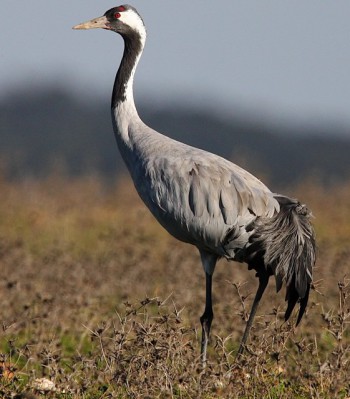 Встали братья на ходули,
Ищут корма по пути.
На бегу ли, на ходу ли
Им с ходулей не сойти.
СНЕГИРЬ
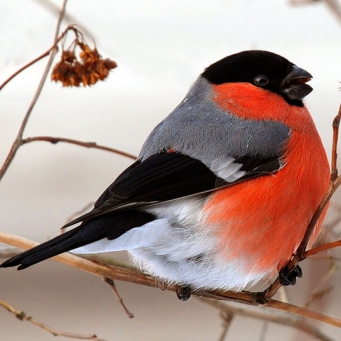 Красногрудый, чернокрылый,
Любит зёрнышки клевать,
С первым снегом на рябине
Он появится опять.
СОВА
Угадайте, что за птица
Света яркого боится,
Клюв крючком, глаз пятачком?
Всю ночь летает -
Мышей добывает.
А станет светло -
Спать летит в дупло